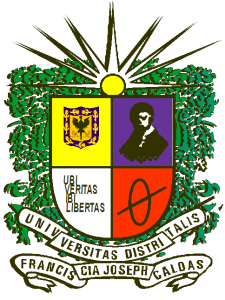 UNIVERSIDAD DISTRITAL FRANCISCO JOSE DE CALDAS
PROCESO DE REFORMA UNIVERSITÁRIA
NIVEL DE CONSOLIDACIÓN
MESA No.3
ASPECTOS ADMINISTRATIVOS
SEGUNDO AVANCE
5 de Octubre de 2015
INTRODUCCIÓN
Ésta presentación contempla  las propuestas aprobadas en la mesa a partir del análisis de la documentación de los Procesos Administrativos, elaboradas por los representantes de los tres estamentos de las Facultades en el Nivel Base, la documentación de la reforma publicada en la WEB y los Estatutos vigentes y que a la fecha se socializan los avances en esta Plenaria.

En las propuestas aprobadas se muestran las bases conceptuales y teóricas de los aspectos que ajustan y reestructuran los Procesos Administrativos  que deben regir la Universidad Distrital

Se contempla la planeación estratégica de la Universidad Distrital acorde los Planes de desarrollo de la Ciudad, el país y a escala Internacional. Teniendo presente la autonomía universitaria y todo lo que concierne a ella.

En el estudio y aprobación de las propuestas se tuvo interés en que los procesos administrativos sean visibles y tengan seguimiento, vigilancia y control. Que la rendición de cuentas se hagan a la luz del cumplimiento del plan de desarrollo de la Universidad.
METODOLOGÍA DE TRABAJO
DOCUMENTOS ANALIZADOS
FACULTAD DE CIENCIAS Y EDUCACIÓN – Olga Castiblanco
FACULTAD DE INGENIERÍA – Roberto Ferro Escobar
FACULTAD DE MEDIO AMBIENTE Y RECURSOS NATURALES – Edgar Sanchez; Vitelo Peñaranda
FACULTAD TECNOLÓGICA – Juan Gonzalez; Henry Abello
FACULTAD DE ARTES – Edna Rocía Mendez
PROPUESTA DE ESTATUTO DE PERSONAL ADMINISTRATIVO – SINTRAUD- Myriam Espitia; Fabio Rivera
PROPUESTA DE ESTATUTO DE PERSONAL ADMINISTRATIVO- TRABAJADORES ORGANIZADOS POR LA SECRETARÍA GENERAL – Henry Abello; Leonel Cáceres.
ANALISIS DE PROPUESTA DE ESTATUTO DE BIENESTAR INSTITUCIONAL- Martha Castellanos 
PROPUESTA DE ESTATUTO DE BIENESTAR INSTITUCIONAL- Francisco Celis; Ximena Parsons
PROPUESTA DE ESTATUTO GENERAL ELABORADA POR UN GRUPO DE DOCENTES- Manuel Florez Perez.
ANALISIS DE ESTATUTO GENERAL EN LA FAC. DE INGENIERIA_ Hugo Manuel Florez
DIAGNOSTICO
PROPUESTAS APROBADAS HASTA EL MOMENTO
LINEAMIENTOS GENERALES
El sentido de la administración en la universidad Distrital, debe soportar y permitir a las dinámicas académicas, de investigación y extensión, propias de la universidad.

 La perspectiva de Administración de la Universidad debe ser acorde con su naturaleza de institución Educativa y no entendida como si fuera una empresa de compra y venta de servicios.

Se requiere estructurar un modelo de administración, propio para esta universidad, con sistemas de gestión humanizados, ágiles, eficientes y transparentes.

La universidad debe tener una  planeación universitaria participativa y estructural por todos los estamentos. (La participación es un elemento clave que articula los ejercicios académicos con lo administrativo, lo que no significa involucrarse en las funciones específicas de los cargos administrativos)
LINEAMIENTOS GENERALES
Debe existir un mecanismo que articule todos los procesos de la universidad .

Se debe realizar la Reingeniería de todos los procesos administrativos y financieros de la universidad, para mayor transparencia y eficiencia. Para esto se requiere actualizar el sistema integrado de gestión. (La reingeniería se entiende como un proceso más allá de una reorganización, que pasa por repensar los procesos y las funciones que se desarrollan  en la cotidianidad de la universidad)

La elección de los cargos directivos de la universidad debe realizarse bajo criterios de meritocracia acorde a los perfiles de los cargos, en articulación con la democracia que se construya dentro de la comunidad universitaria. Ejemplo;(rector suficiencias mínimas y sanciones) 

Se deben establecer sistemas de información y comunicación, eficaces y efectivos para la toma de decisiones.
LINEAMIENTOS GENERALES
Revaluar la figura de las Oficinas Asesoras dado que están limitadas a Asesorar y no se hacen responsables de los procesos.  (es importante que estas asuman responsabilidades en cuanto a sus conceptos)

Revisar y ajustar el organigrama general de la Universidad, para que se convenga la estructura fruto del proceso de reforma. (debe ser coherente con los objetivos misionales y debe poderse revaluar en periodos determinados) (revaluar y legalizar muchos cargos que se han creado y que no existen en el organigrama. Ejm: oficina docencia, coordinaciones de proyecto curricular)

Revaluar funciones, duración y nombramiento de los integrantes del CSU. (en el marco de la autonomía  y que el CSU publique periodicamente sus resultados)

Se debe tener un estudio de costos de la reforma.
 
Implementar el Benchmarking, en varios procesos con otras IES.
LINEAMIENTOS GENERALES
Deben crearse mecanismos claros de rendición de cuentas que deben garantizar la divulgación de inversión y gastos de recursos a partir del Plan de Desarrollo y el PUI.
Es necesario actualizar todos los estatutos (docente, estudiantes, personal administrativo, otros) en función del estatuto general que será producto de este proceso de reforma. 
Que no sea el CSU el que define los estatutos de carrera, sino que sea una concertación con los miembros de la comunidad universitaria.
Que en el CSU haya un representante del personal Administrativo.
Actualizar y hacer más efectivos, los mecanismos de control y evaluación del desempeño de todos los funcionarios de la universidad.
Actualizar la reglamentación y estructura de la Oficina de Planeación y Control.
Llevar a cabo una planeación estratégica-Planificación, que sea elaborada de manera participativa por todos los estamentos de la universidad. Teniendo en cuenta el corto, mediano y largo plazo.
En relación con lo lo Académico
Frente a la educación Virtual, Se propone que se adquiera una infraestructura tecnológica, una normatividad y modelos de administración que le permita incluir realmente los procesos de educación virtual.
En relación con Investigación y Proyección Social
Para asignar recursos en grupos de investigación no debe haber concurso, sino que debe partir de un principio de cooperación y proyección de la universidad. (Hay que identificar elementos comunes que permitan apoyar el ejercicio completo de todos los grupos que investigan en la universidad)

El Centro de Investigaciones y Desarrollo Científico debe propender por la construcción y administración de Infraestructura, equipos y recursos adecuados para la investigación, en todos los campos de conocimiento que existen en la universidad. 

- Se propone redireccionar el eje misional de la extensión de la universidad
En relación con estamentos: Estudiantes; Docentes; Administrativos
- Es necesario ampliar la planta de docentes y administrativos, y disminuir la cantidad de contrataciones de OPS. 

-Es necesario tener un estatuto de personal administrativo, el cual debe responder al modelo administrativo que se viene planteando (reingeniería de procesos)

Formalizar el empleo público, estableciendo el régimen especial de la carrera administrativa de la UD. (reglas claras de contratación de funcionarios administrativos)
En relación con estamentos: Estudiantes; Docentes; Administrativos
Los cargos de carrera administrativa no deben ser ocupados por docentes. Esto no significa que se niegue la posibilidad de que docentes asuman cargos administrativos en la universidad. (el estatuto docente otorga derechos para  desempeñar cargos administrativos de libre nombramiento y remoción ). 

Se propone reglamentar el procedimiento sobre las prácticas académicas para que quienes realizan la práctica sean directamente los que reciban el recurso, esto teniendo en cuenta a estudiantes y docentes de vinculación especial. (ilegalidad en algunos proceesos)
En relación con estamentos: Estudiantes; Docentes; Administrativos
El coordinador del Proyecto Curricular debe ser un docente con un salario diferenciado ya que tiene funciones de responsabilidad.  (legalizar cargo)

Debe existir una garantía para que los profesores de Vinculación Especial tengan reconocimiento para su participación en investigación, eventos, ponencias, extensión, etc. (consultar el marco legal, pues existe un posible riesgo de peculado al momento de la administración de los recursos)

Reglamentar la vinculación de los egresados, en el que se  organice su papel en el desarrollo de la universidad.(articulación con los sectores productivos, relación académica con grupos de investigación.
En relación con Bienestar Institucional
La Oficina de Bienestar Universitario, debe ser un ente independiente de la Vicerrectoría Administrativa. Debe modificar su organización para que sea un ente que tome decisiones colegiadamente, que funcione con eficiencia y transparencia, y que atienda plenamente las necesidades de todos los estamentos de la universidad en concordancia con la particularidad de cada una de las sedes.  (Debe desarrollar una política).

La dirección de la Unidad de Bienestar Institucional debe estar a cargo de un profesional con el perfil adecuado. 
Se requiere que exista una estructura de interrelación entre la Universidad y la Alcaldía Mayor y las Alcaldías menores de Bogotá, en aspectos como: Permanencia digna; Jardín infantíl; Salud sexual; Salud física y mental, con pasantes; Salud ocupacional; Atención desastres; Beneficios  aseguramientos; Cultura ciudadana
Sobre Modelo de Administración
El diseño administrativo debe contemplar tiempos y procesos pertinentes para una gestión óptima, dado que se requiere coherencia entre los procesos administrativos y  los tiempos reales de desarrollo de los procesos académicos, de investigación y extensión, que normalmente son más rápidos y exigen  flexibilidad. 

El Modelo Administrativo debe propender por el desarrollo de procesos cooperativos en el desarrollo de la academia.

Se deben garantizar condiciones dignas de desarrollo de todos los estamentos.

Que la oficina de Planeación y Control esté regida por la vicerrectoría administrativa. (actualmente es figura asesora de rectoría)
Sobre Modelo de Administración
Es necesario determinar claramente la misión y visión de los asuntos y cargos administrativos. (procesos operativos propios de la administración). 

Se propone que se adopte una forma o sistema de administración del recurso financiero, que sea transparente, ágil y eficiente, que permita que los rubros tengan un manejo claro y se pueda rendir cuentas abiertamente sobre su ejecución. 

Realizar auditorías e interventorías para establecer mecanismos de prevención.
Sobre Modelo de Administración
Se deben ajustar los perfiles de los cargos de la universidad.

Debe actualizarse el estatuto financiero y presupuestal que especifique la manera en cómo se administra el presupuesto de los recursos de la Universidad. (Esto con el fin de superar la atomización en la que se desarrolla la universidad )

 Se propone nombrar Coordinador-Gestor Administrativo de Sede, para descargar al Decano de actividades que no sean estrictamente académicas, pero que además este soportado por una estructura administrativa central. (fortalecer rol academico de decanos y coordinadores de carrera)
GRACIAS POR SU ATENCIÓN